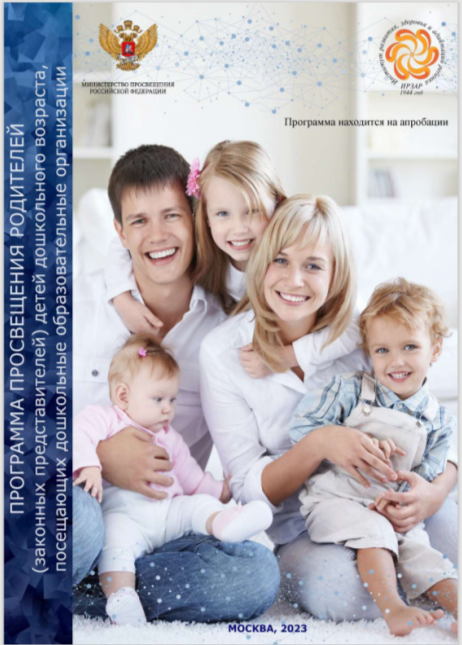 ЧЕК-ЛИСТЫ И ПАМЯТКИ ДЛЯ РОДИТЕЛЕЙ (ИЗВЛЕЧЕНИЯ ИЗ ПРОЕКТА ПРОГРАММЫ ПРОСВЕЩЕНИЯ РОДИТЕЛЕЙ)
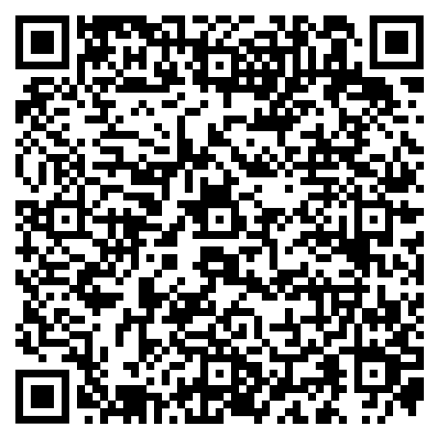 ПОЛНЫЙ ТЕКСТ ПРОЕКТА  ПРОГРАММЫ ПРОСВЕЩЕНИЯ РОДИТЕЛЕЙ
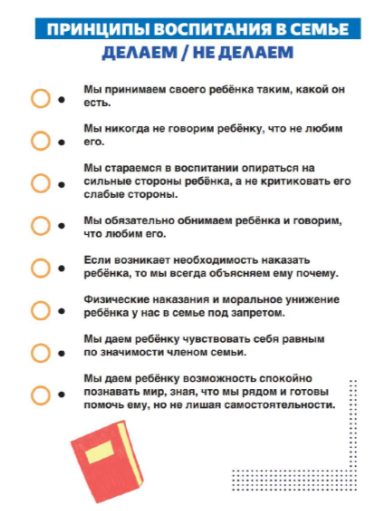 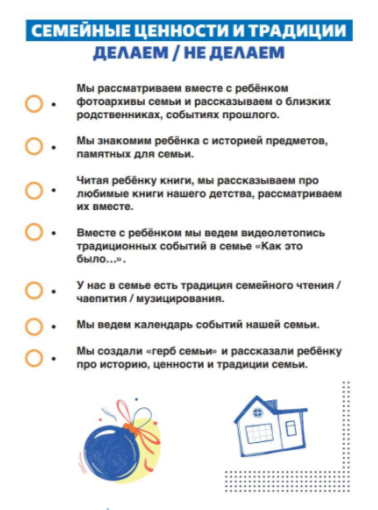 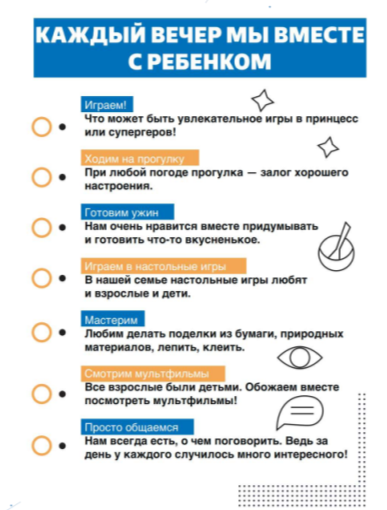 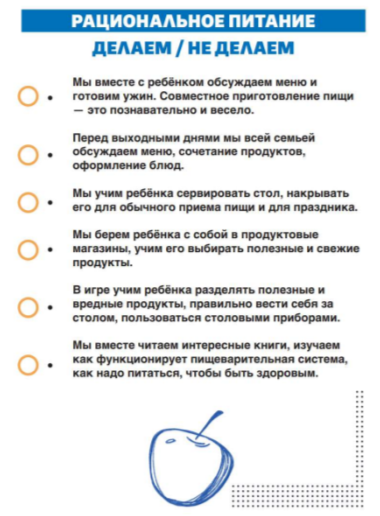 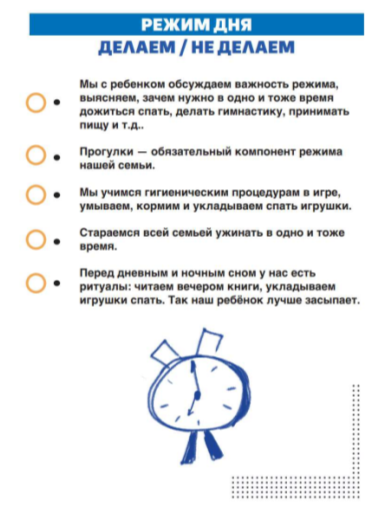 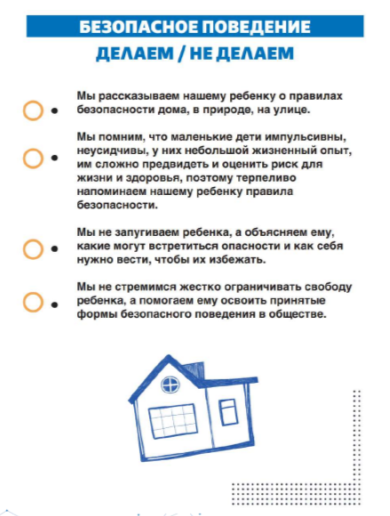 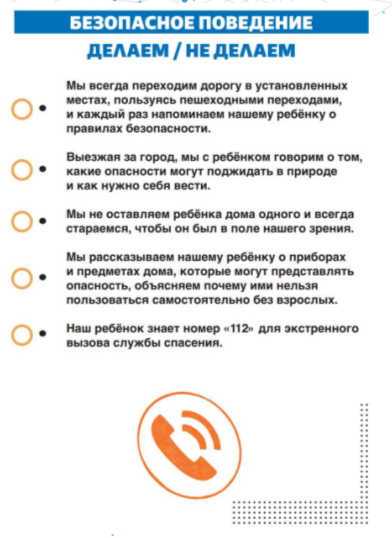 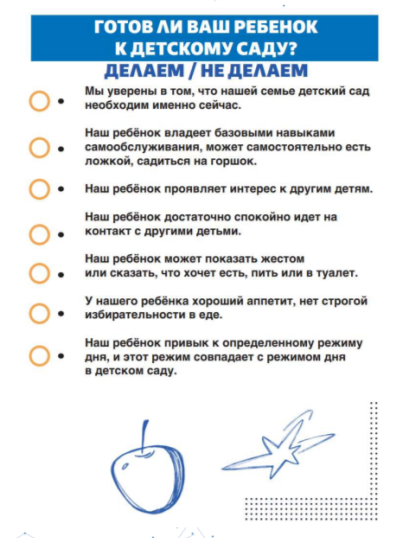 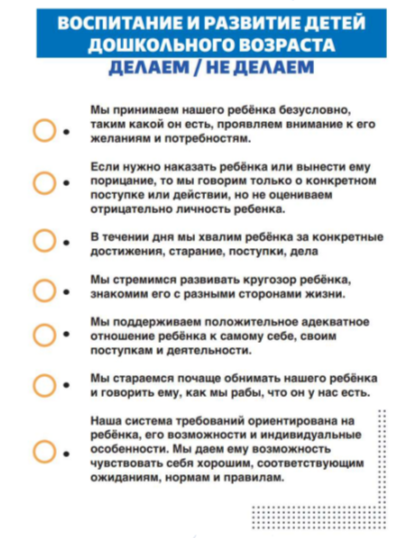 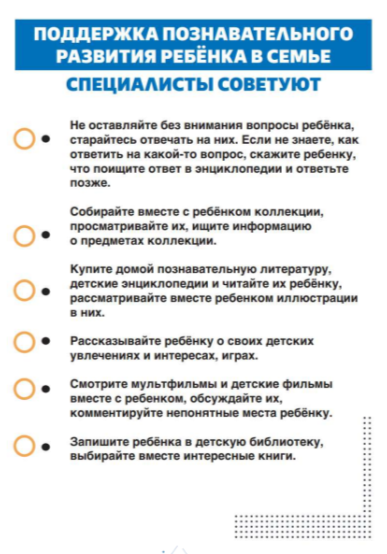 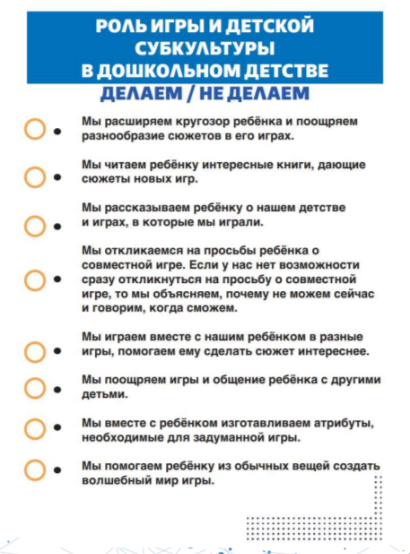 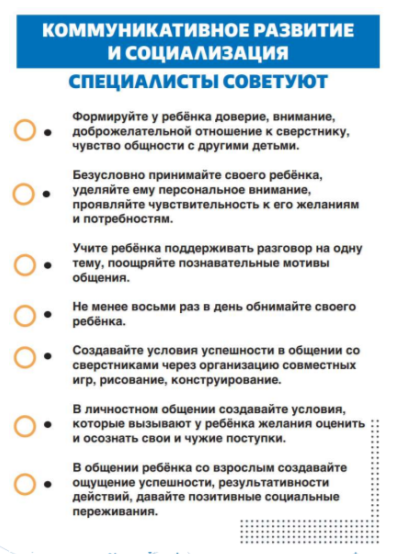 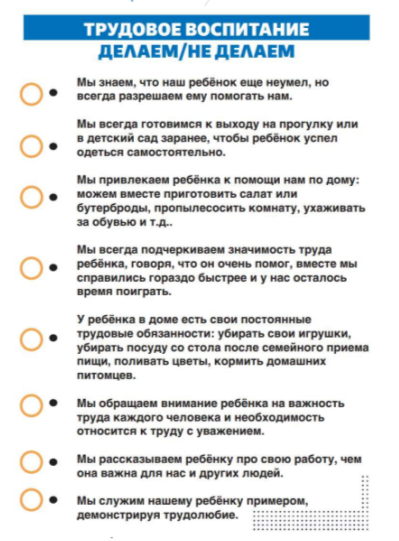 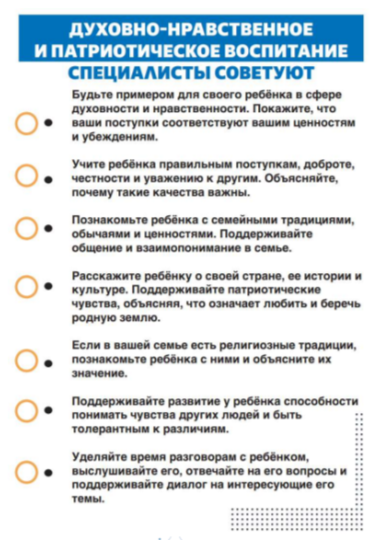 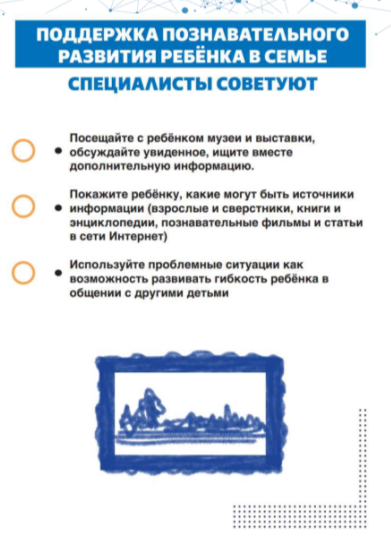 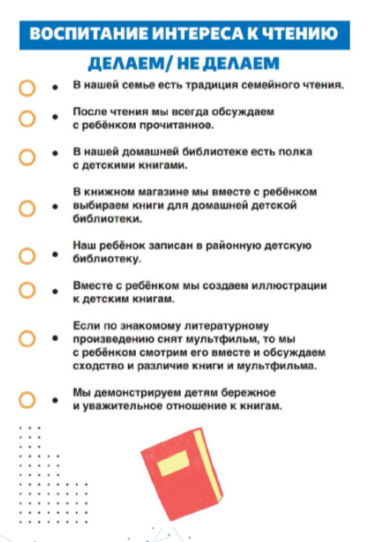 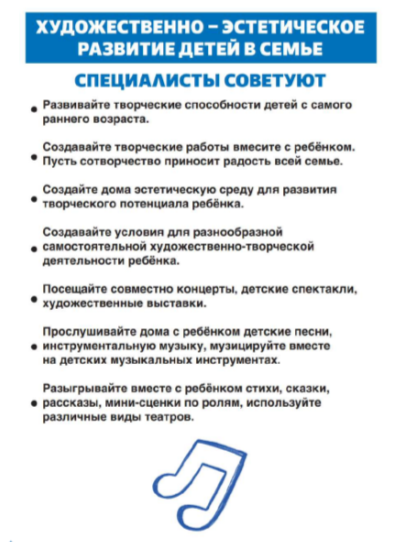 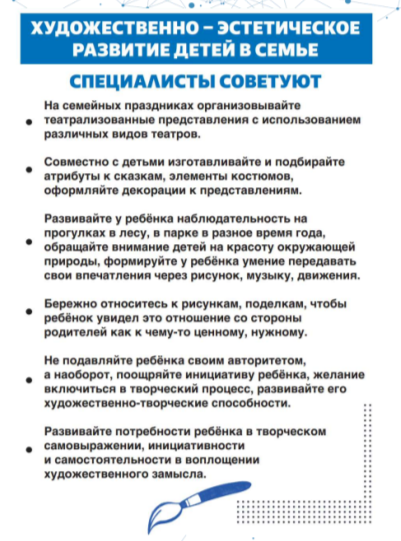 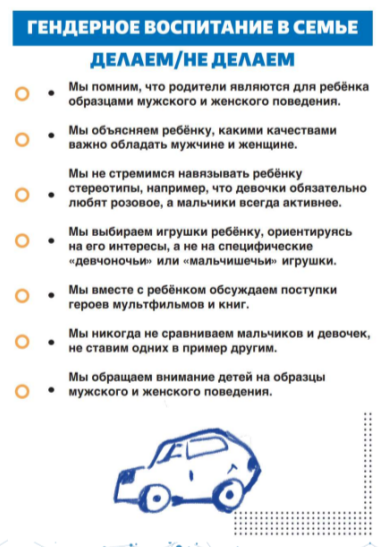 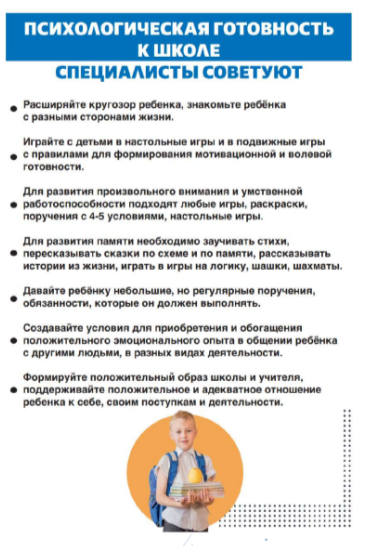 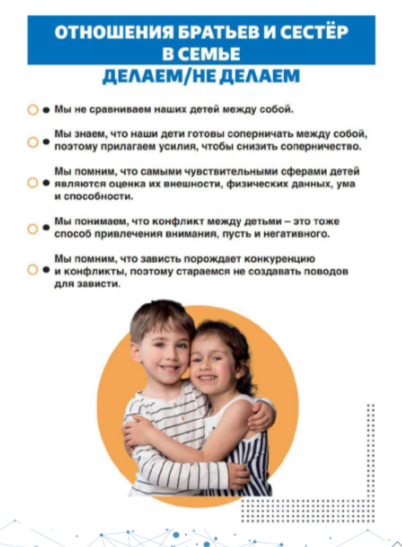 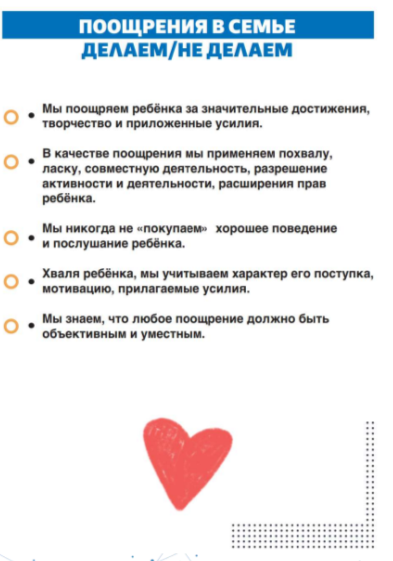 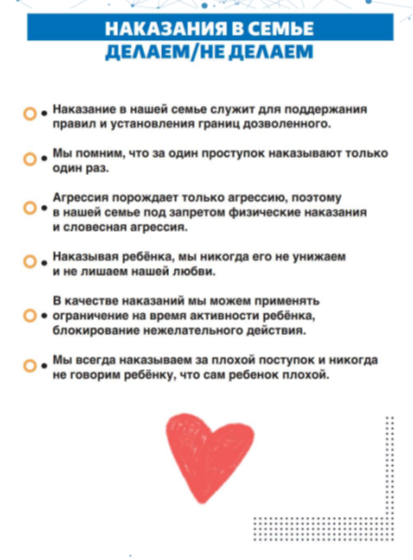 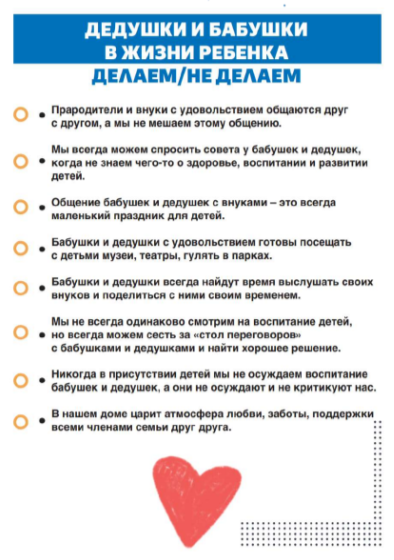 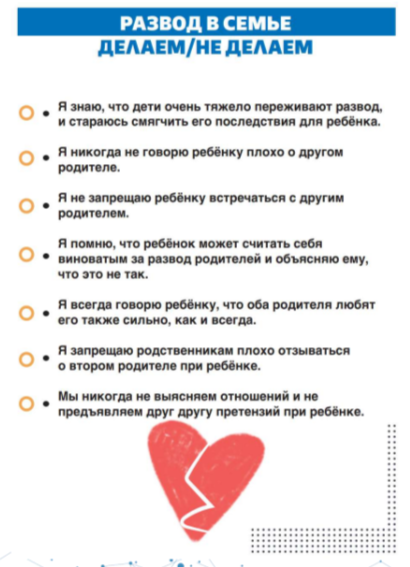 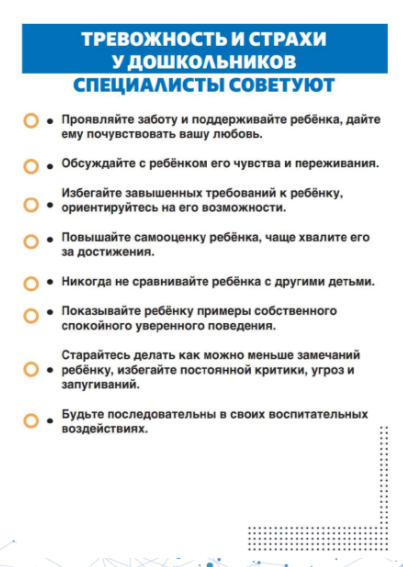 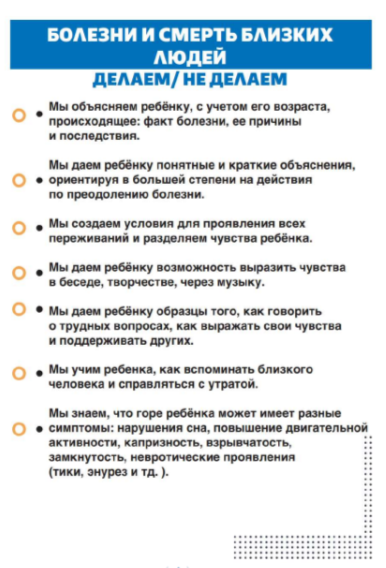 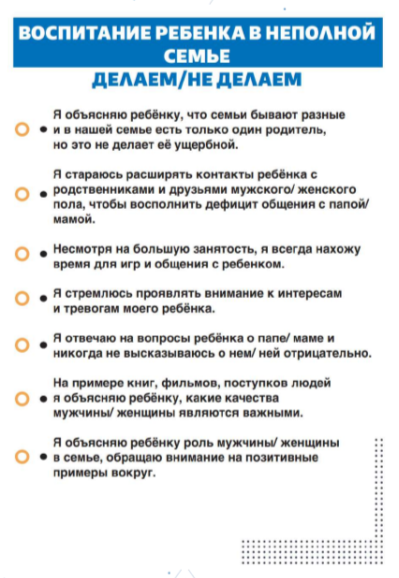 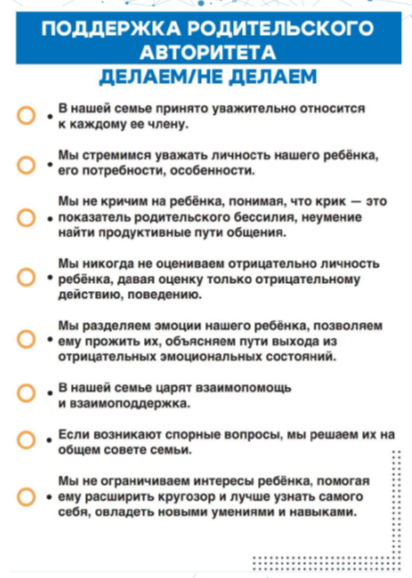 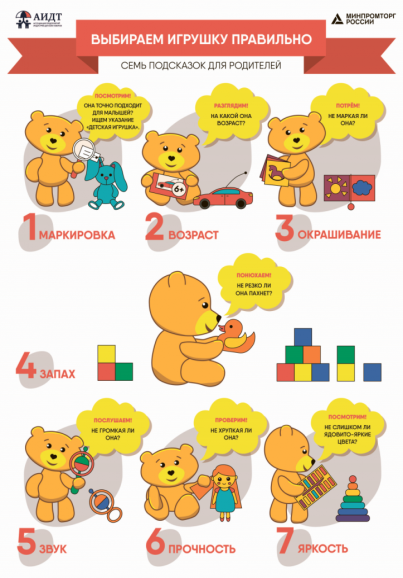 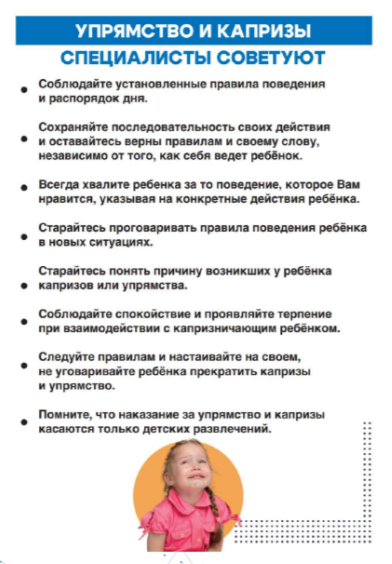 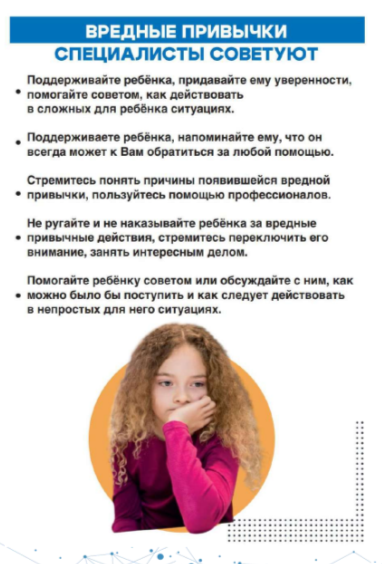 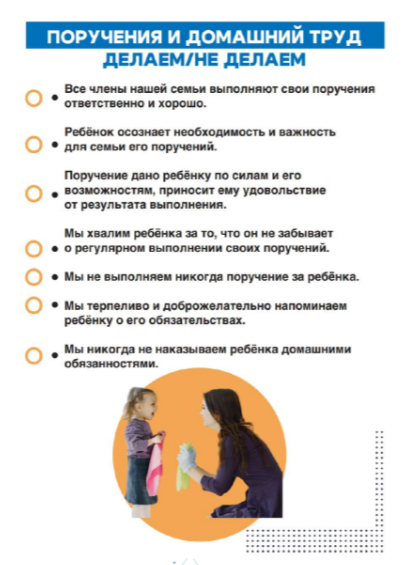 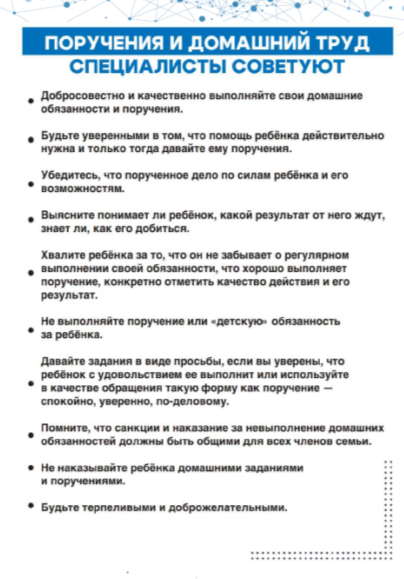 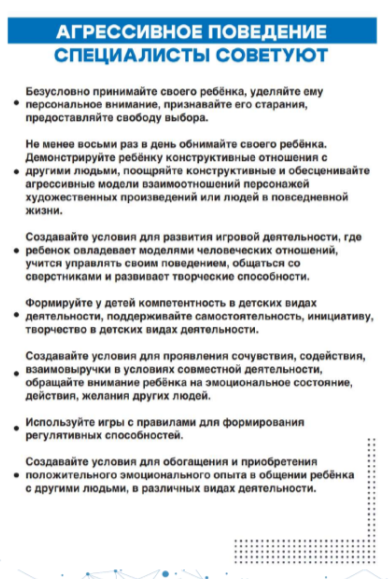 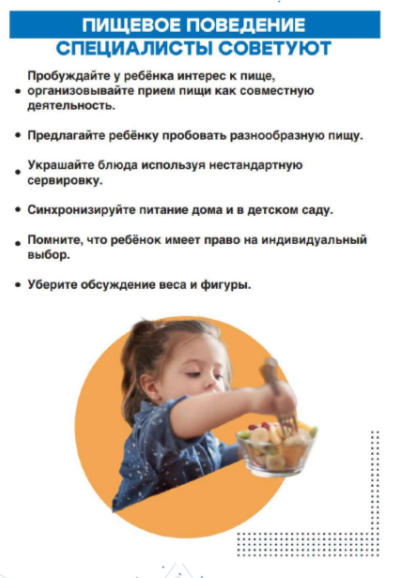 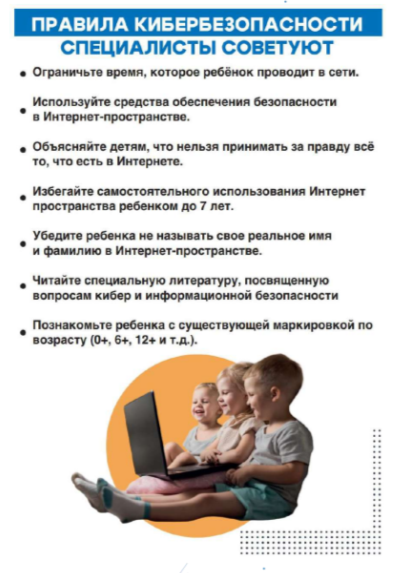